AI+新銳選拔賽
團隊決審簡報
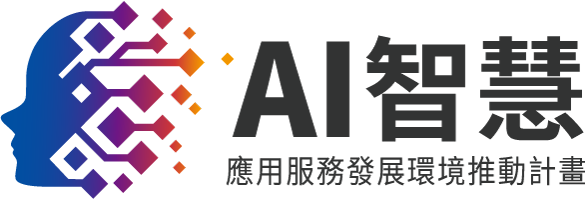 (提案題目)
團隊名稱：XXX公司
數位發展部數位產業署
AI智慧應用服務環境發展推動計畫
目錄
一頁成果摘要
實際導入成果
1
6
解決方案技術架構及流程
亮點說明
3
8
解決方案AI應用技術說明
及相關訓練方式
未來預計導入之目標市場與行銷計畫
4
9
計畫使用之資源(軟、硬體、訓練資料集等)
需求痛點
附件
驗證項目達成情形
5
2
7
2
團隊Ｌｏｇｏ
計畫logo請保留此區(繳交時請刪除此框)
一、一頁成果摘要
團隊名稱：ＯＯＯＯ股份有限公司 |需求題目名稱：ＯＯＯ（如：擴大生成式 AI 模型的應用）
計畫名稱（提案名稱）：ＯＯＯ（如：ＯＯＯAI助手）(無特殊提案名稱，可予以刪除)
開發產品項目說明（如：圖像辨識生成系統，透過系統辨識產品，ＯＯＯ）
請用一句slogan描述痛點跟解決方案(如:當 OpenAI 遇上 Stable Diffusion 提高行銷轉換率)
需求痛點
解決方式(AI導入項目)
成果效益
ＯＯＯＯ
ＯＯＯＯ
ＯＯＯＯ
ＯＯＯＯ
ＯＯＯＯ
ＯＯＯＯ
核心ＡＩ項目
（具體量化效益說明，如：辨識準確度達Ｘ％，降低ＯＯＯ成本）
（依據實際開發痛點簡述撰寫）
(what AI Do?)
痛點說明相關圖示

如：導入AI前的應用場域、平台介面或可說明痛點之圖示．．．等
解決方案相關圖示

如：請放AI應用技術圖片，
並於圖片上加註照片內容
或應用場域、平台介面．．．等
成果效益相關圖示

如：請放AI技術導入後圖片，
並於圖片上加註照片內容
．．．等
3
▲圖說３
▲圖說２
▲圖說１
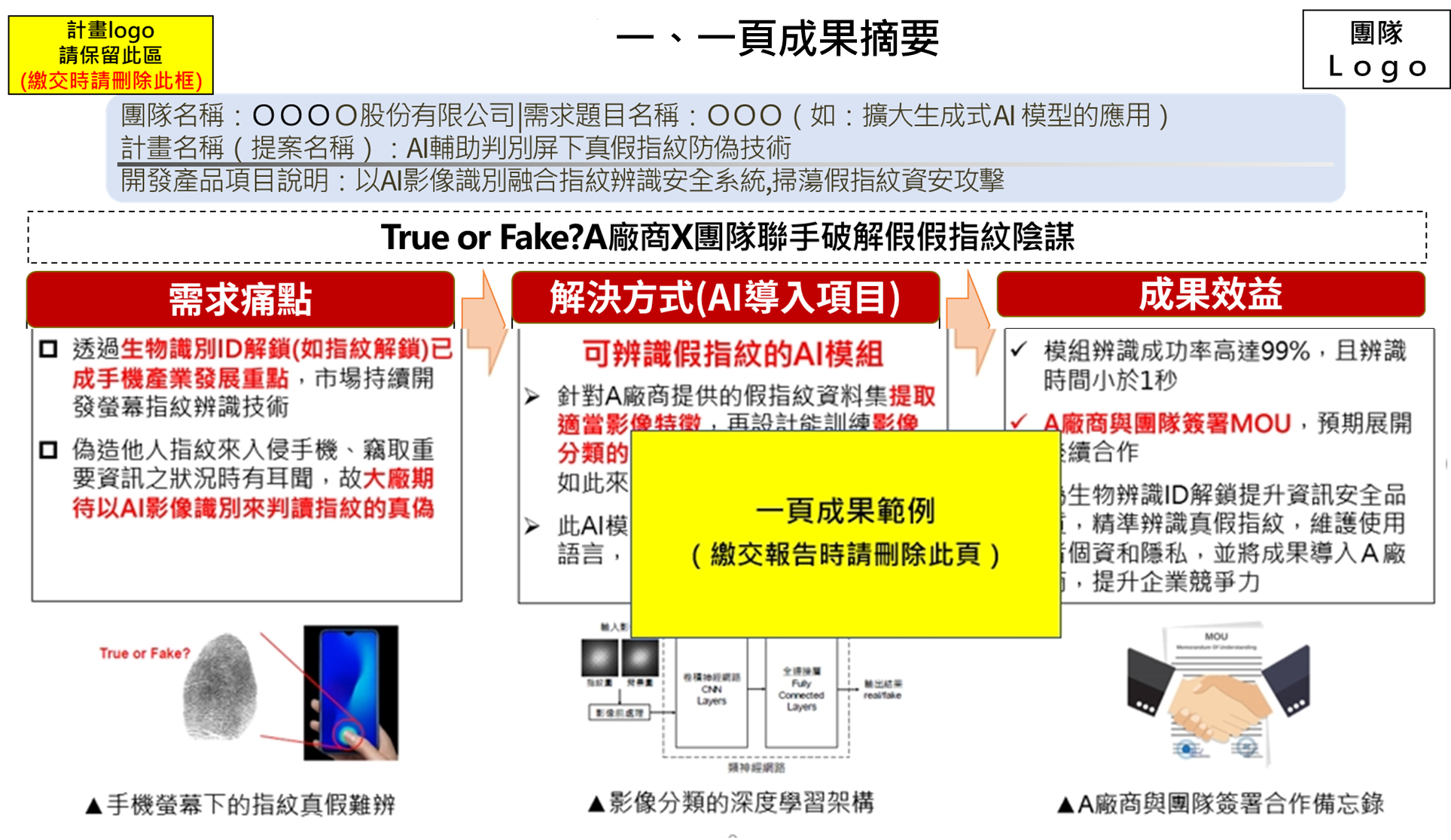 4
二、需求痛點(含出題廠商或團隊導入之客戶)
（詳細說明出題廠商或團隊導入之客戶痛點以及與團隊合作內容、實證目標）
5
三、解決方案技術架構及流程
（請以圖示或流程架構圖展示並簡要說明）
6
四、解決方案AI應用技術說明及相關訓練方式
（務必詳述系統流程方法、AI技術模型、演算法）
7
五、計畫使用之資源(軟、硬體、訓練資料集等)
(一)需求業者提供之軟、硬體：
(含導入業者所提供之軟、硬體)
(二)團隊使用/研發之軟、硬體：
8
五、計畫使用之資源(軟、硬體、訓練資料集等)
(三)訓練資料集之資料蒐集成果、整備度與使用方式
(請說明資料蒐集來源及項目、資料量蒐集成果、資料處理及使用方式以及資訊安全運作機制說明，內容及下表不超過2頁)
9
六、實際導入成果
(詳細說明此次實際執行產出之解決方案，其是否能成為具競爭力的產品、服務，並說明未來擴散性等)
10
七、驗證項目達成情形
(依據與需求業者最終確認的驗證項目，說明達成率及達成情形)
11
八、亮點說明
(請列點說明此解決方案亮點內容)(如：本次計畫完成xx系統開發，降低 AOI 工程師工時達 80%)
12
九、	未來預計導入之目標市場與行銷計畫
(如後續與需求業者延伸合作應用、預計導入之目標市場與行銷計畫、後續營運規劃、業務的推展策略與實施方式等)
13
附　件
14
一、團隊參賽基本資料 (依單位類別, 與下頁擇一填寫)
1. AI新創業者
15
一、團隊參賽基本資料 (依單位類別, 與下頁擇一填寫)
2.校園AI研究中心
16
二、團隊成員資料
備註：如不敷使用請自行往下增加
17